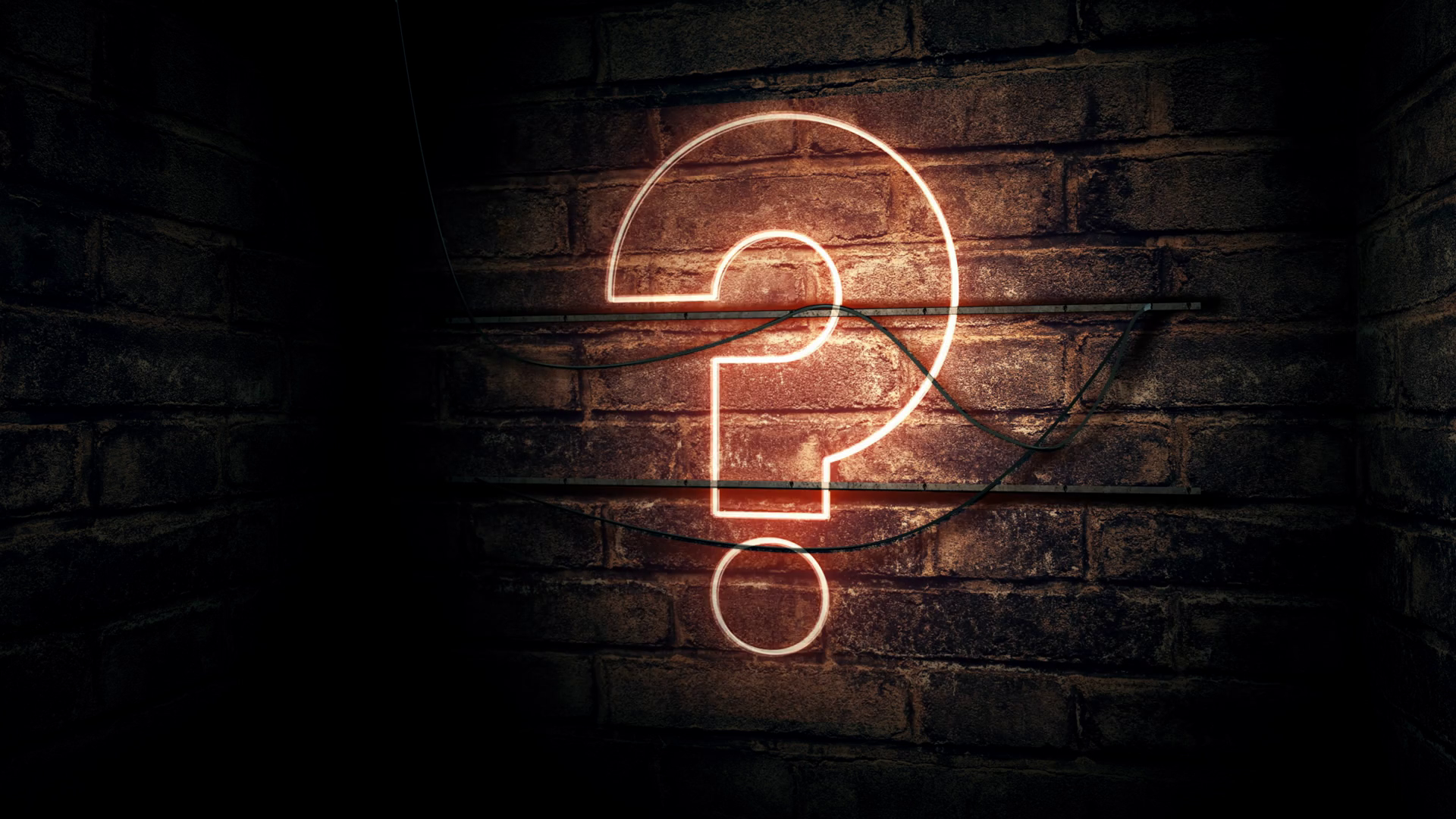 Summoning the She-Bears
2 Kings 2:23-25
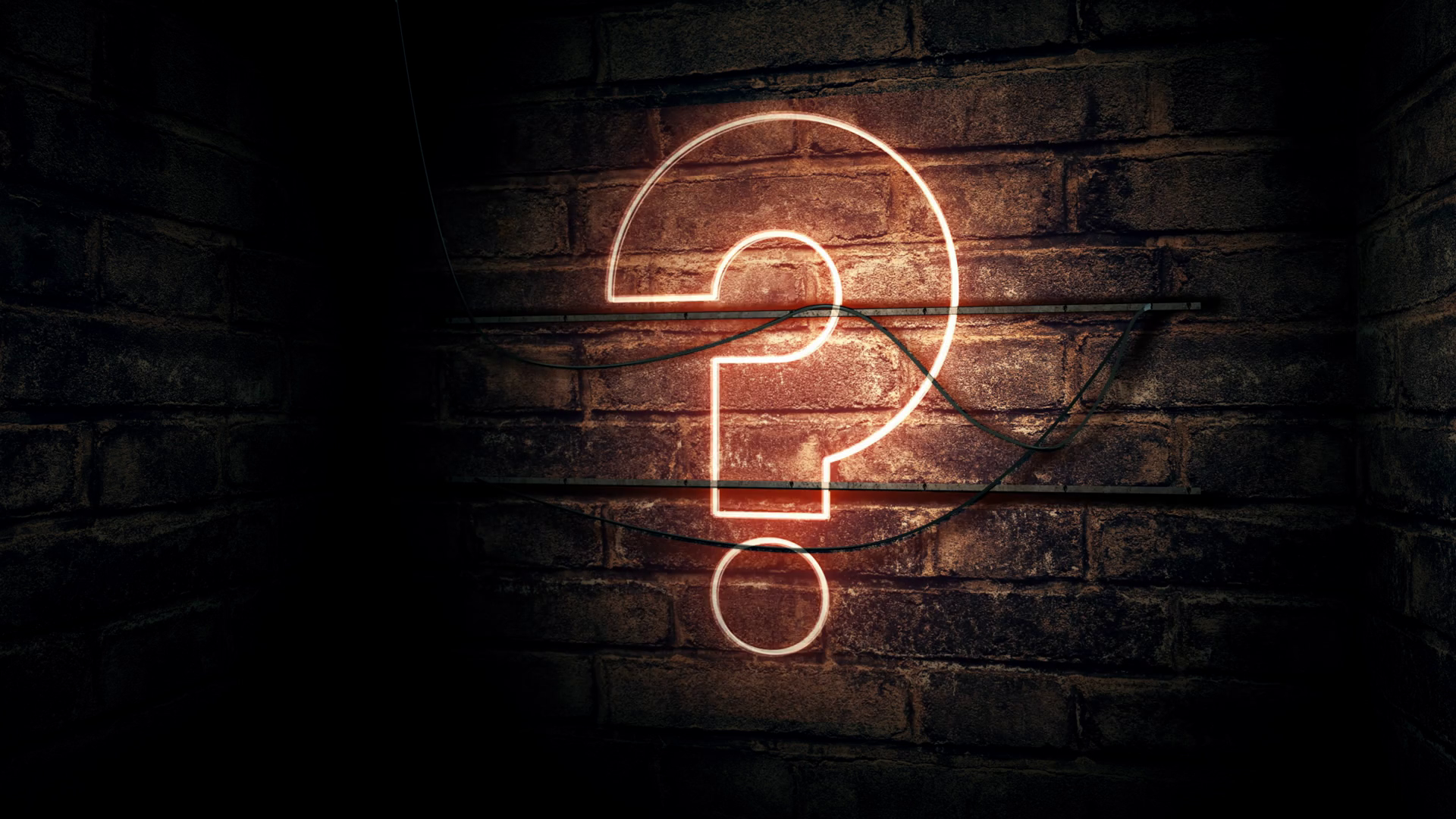 2 Kings 2:23-25
23 From there Elisha went up to Bethel. As he was walking along the road, some boys came out of the town and jeered at him. “Get out of here, baldy!” they said. “Get out of here, baldy!” 24 He turned around, looked at them and called down a curse on them in the name of the Lord. Then two bears came out of the woods and mauled forty-two of the boys. 25 And he went on to Mount Carmel and from there returned to Samaria.
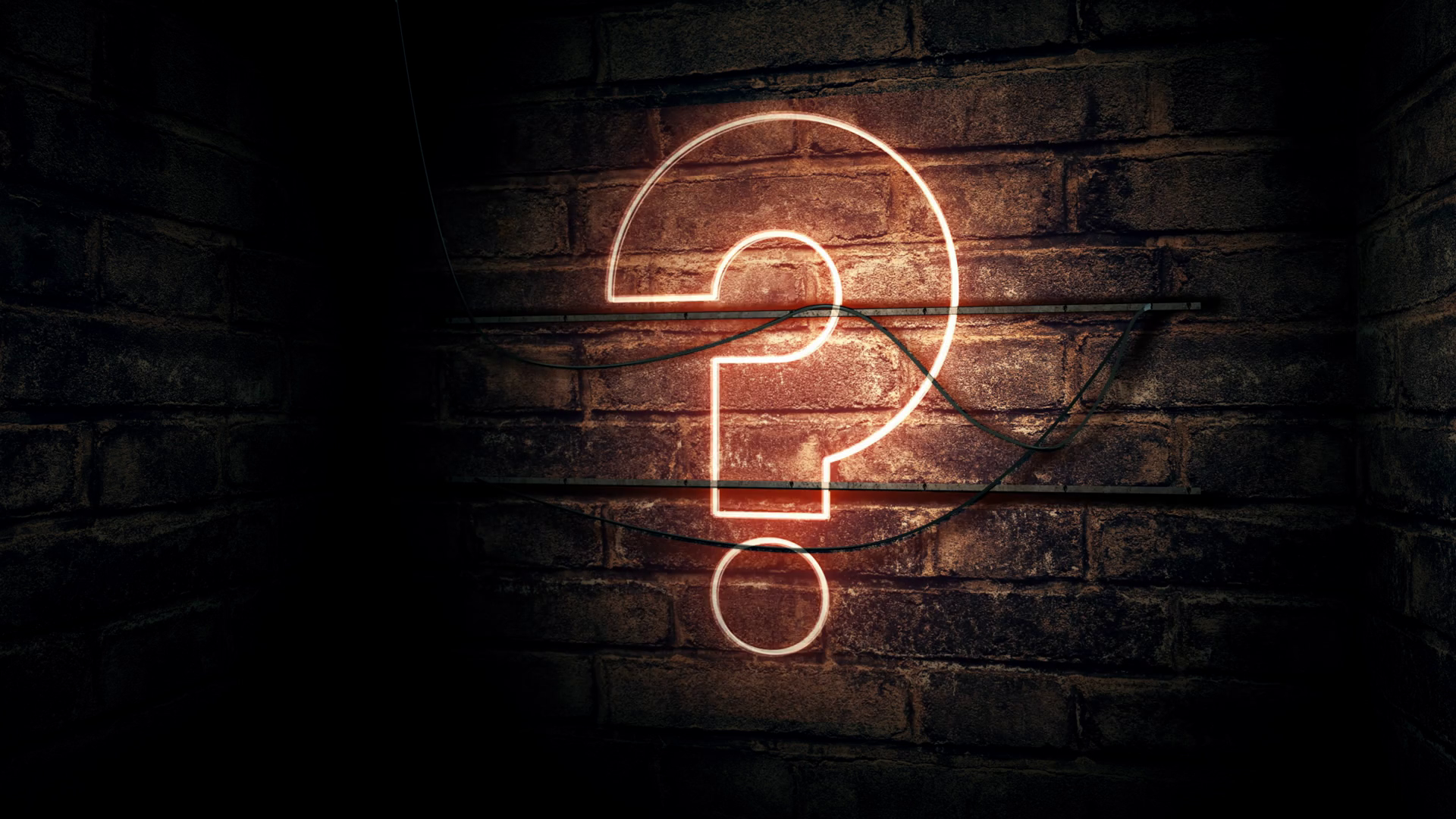 ...Elisha went up to Bethel.
28 After seeking advice, the king made two golden calves. He said to the people, “It is too much for you to go up to Jerusalem. Here are your gods, Israel, who brought you up out of Egypt.” 29 One he set up in Bethel, and the other in Dan.30 And this thing became a sin; the people came to worship the one at Bethel and went as far as Dan to worship the other.
1 Kings 12:28-30
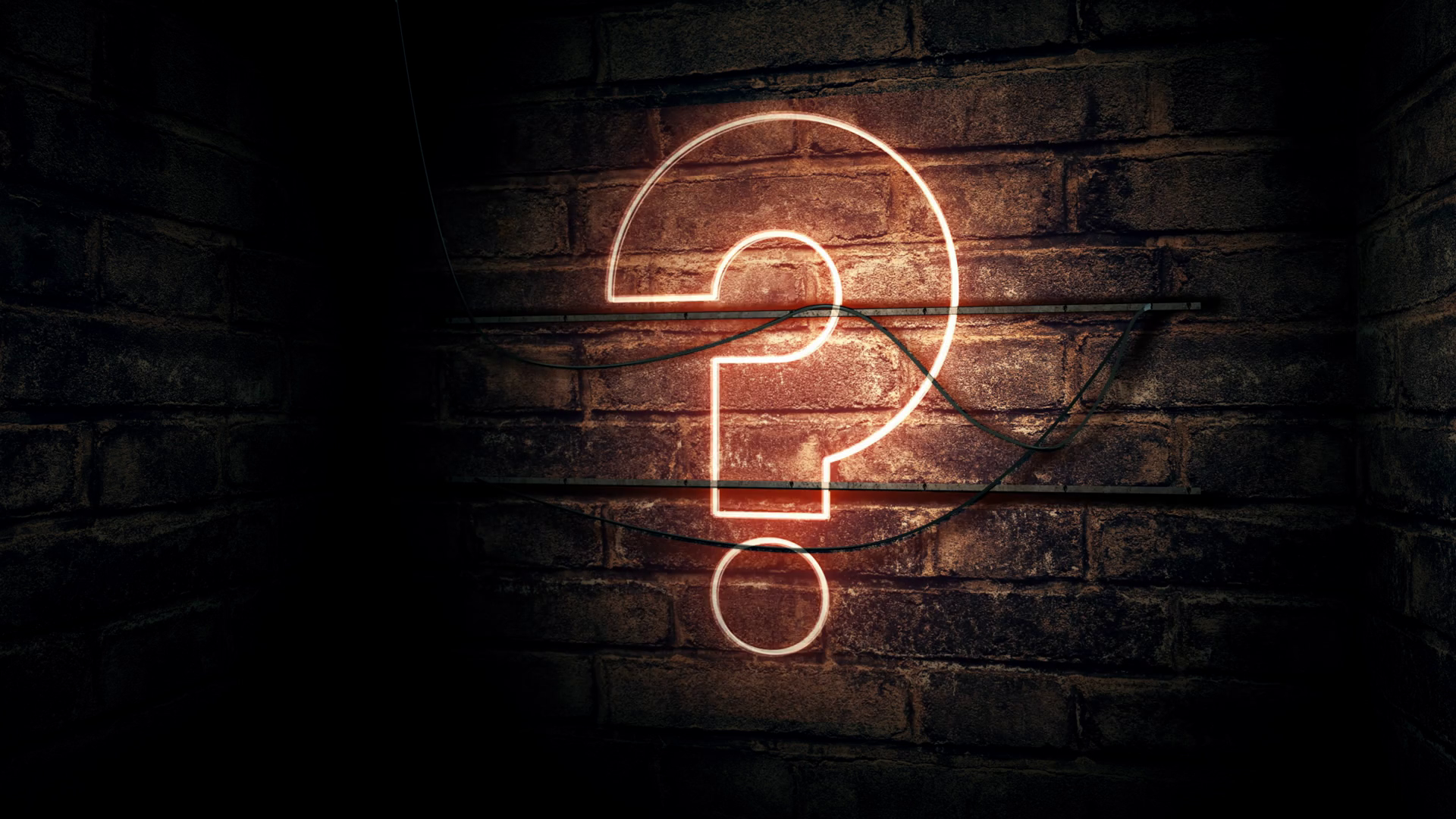 …some boys came out of the town…
The Hebrew word is naar, a generic term which can encompass anyone from an infant to a mature man
Eg. Joseph (30yo), Joshua (45-50yo)
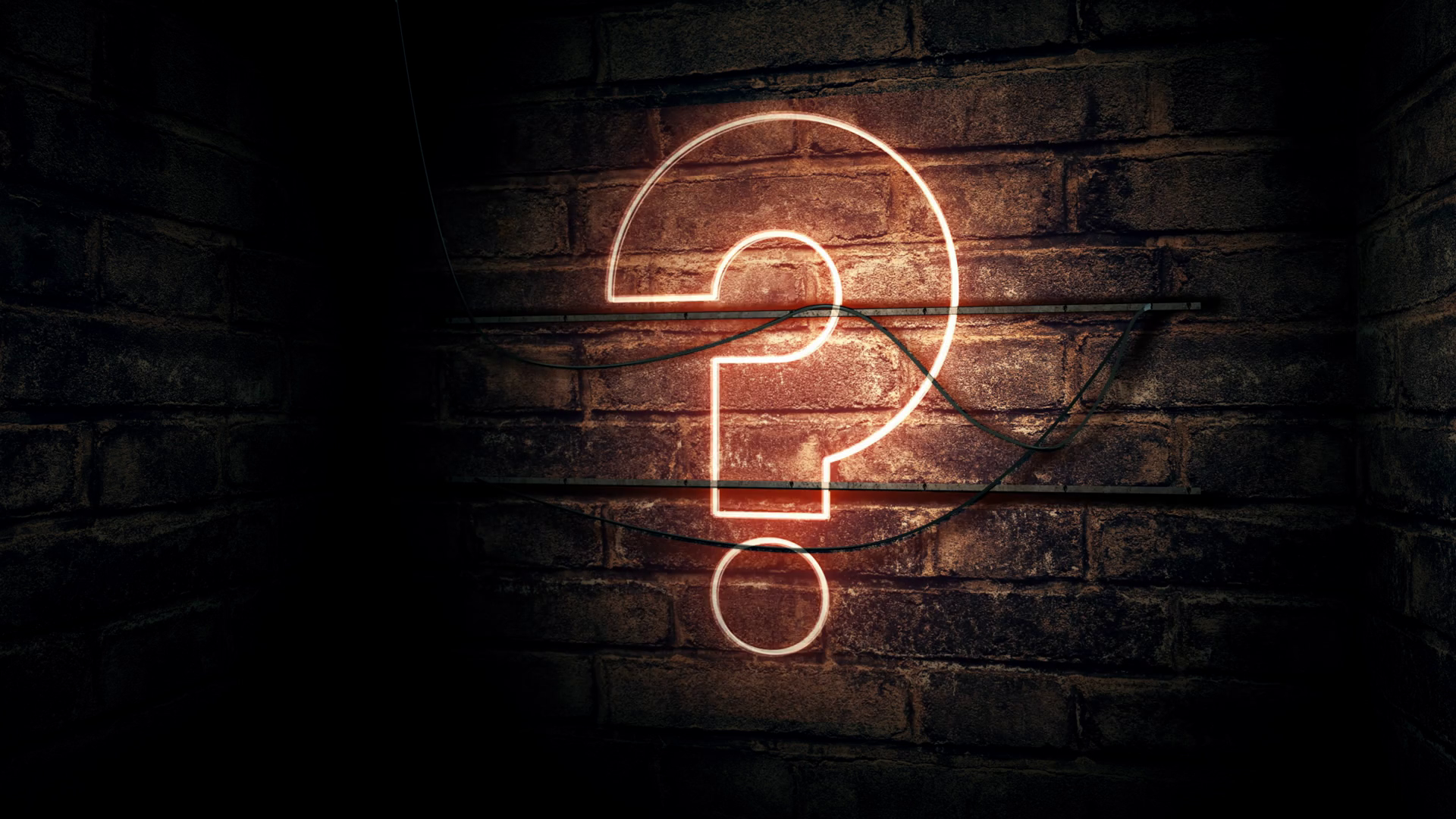 …Jeered at him. “Get out of here, baldy!”
Literally: “Go on up!”
 
11 As they were walking along and talking together, suddenly a chariot of fire and horses of fire appeared and separated the two of them, and Elijah went up to heaven in a whirlwind.
2 Kings 1:11
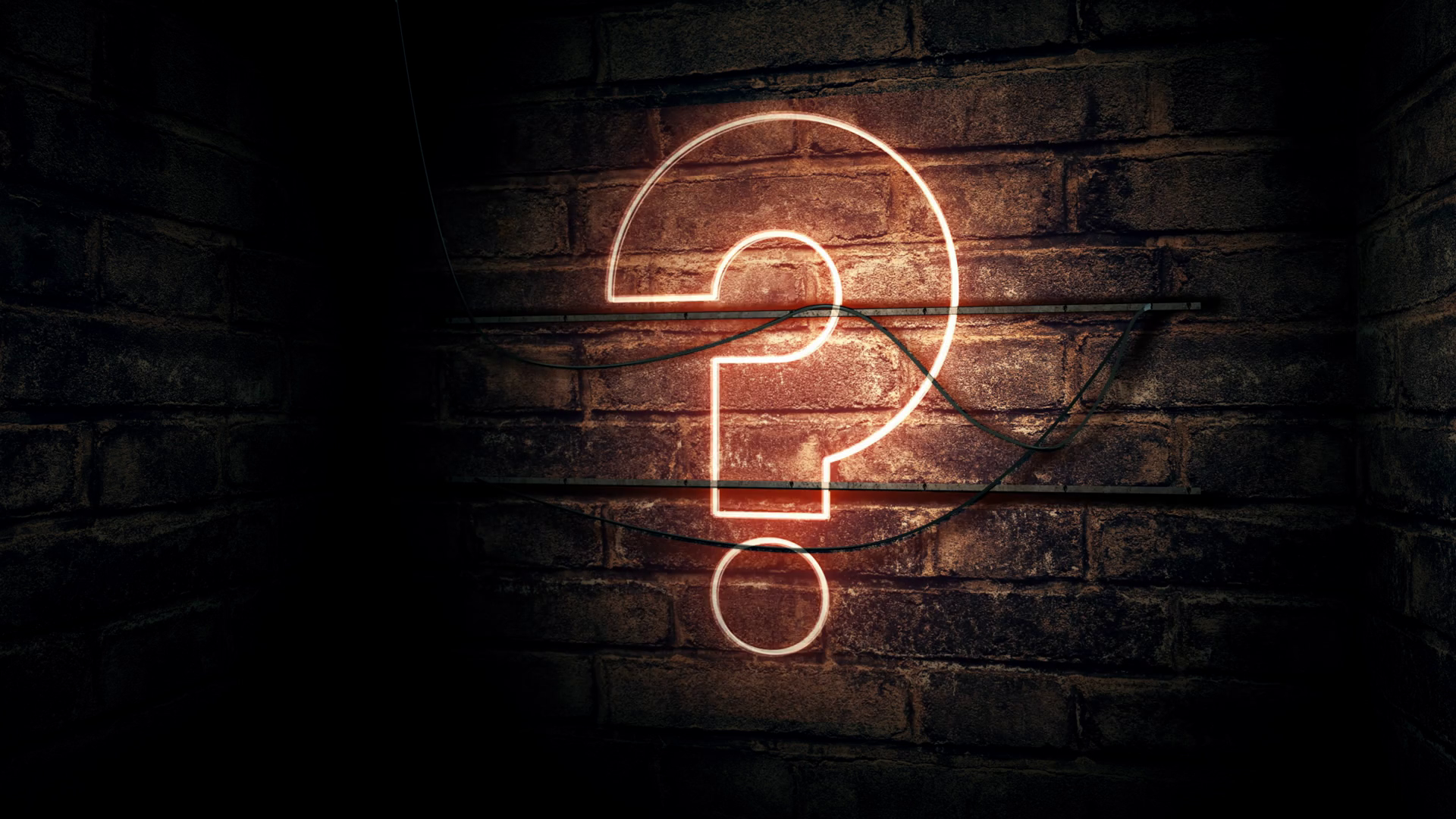 …Jeered at him. “Get out of here, baldy!”
7 The king asked them, “What kind of man was it who came to meet you and told you this?”
8 They replied, “He was a hairy man and had a leather belt around his waist.”
The king said, “That was Elijah the Tishbite.”
2 Kings 1:7-8
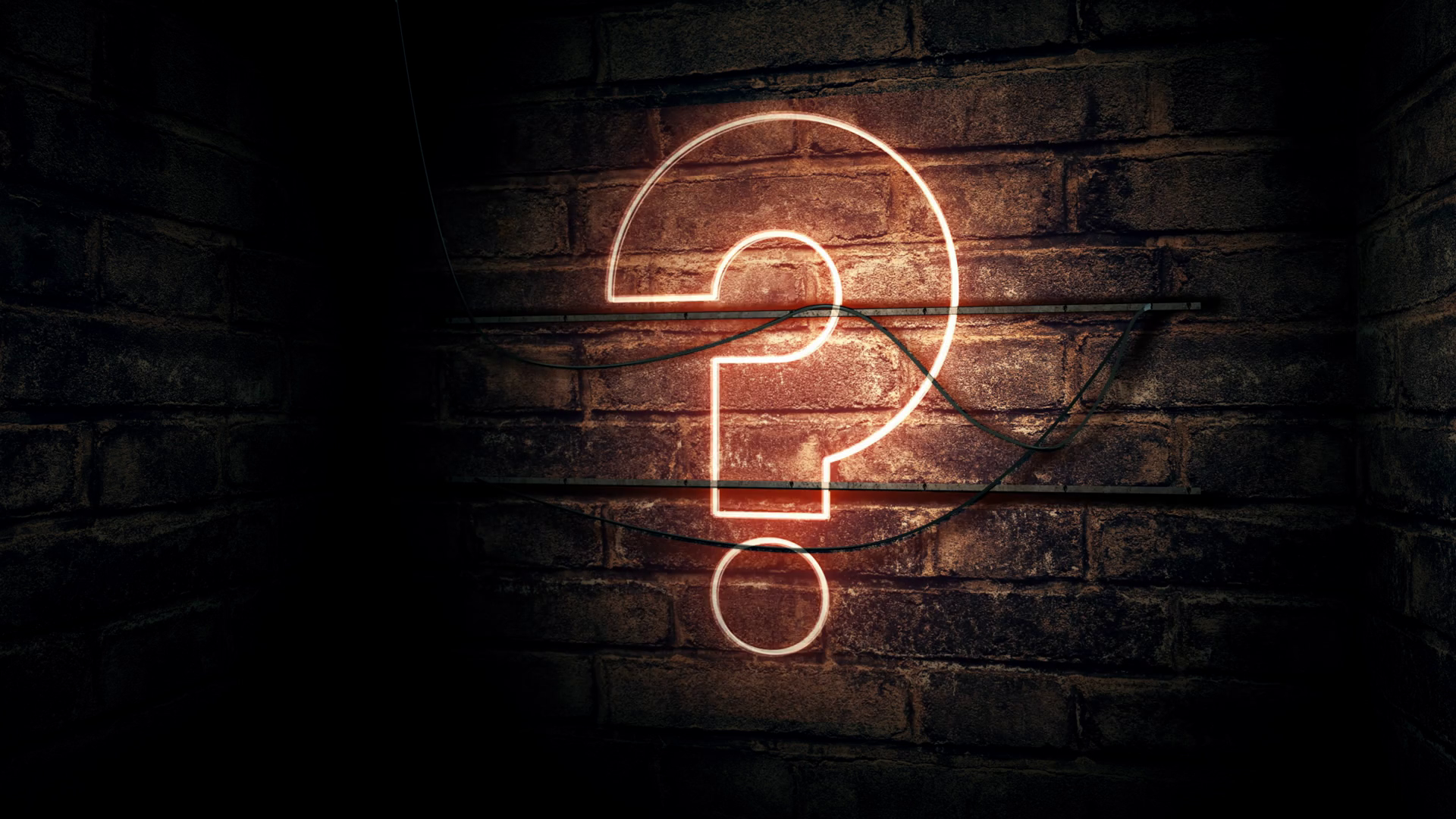 …called down a curse on them in the name of the Lord.
1 If you fully obey the Lord your God and carefully follow all his commands I give you today, the Lord your God will set you high above all the nations on earth. 2 All these blessings will come on you and accompany you if you obey the Lord your God…
15 However, if you do not obey the Lord your God and do not carefully follow all his commands and decrees I am giving you today, all these curses will come on you and overtake you…
Deuteronomy 28:1-2, 15
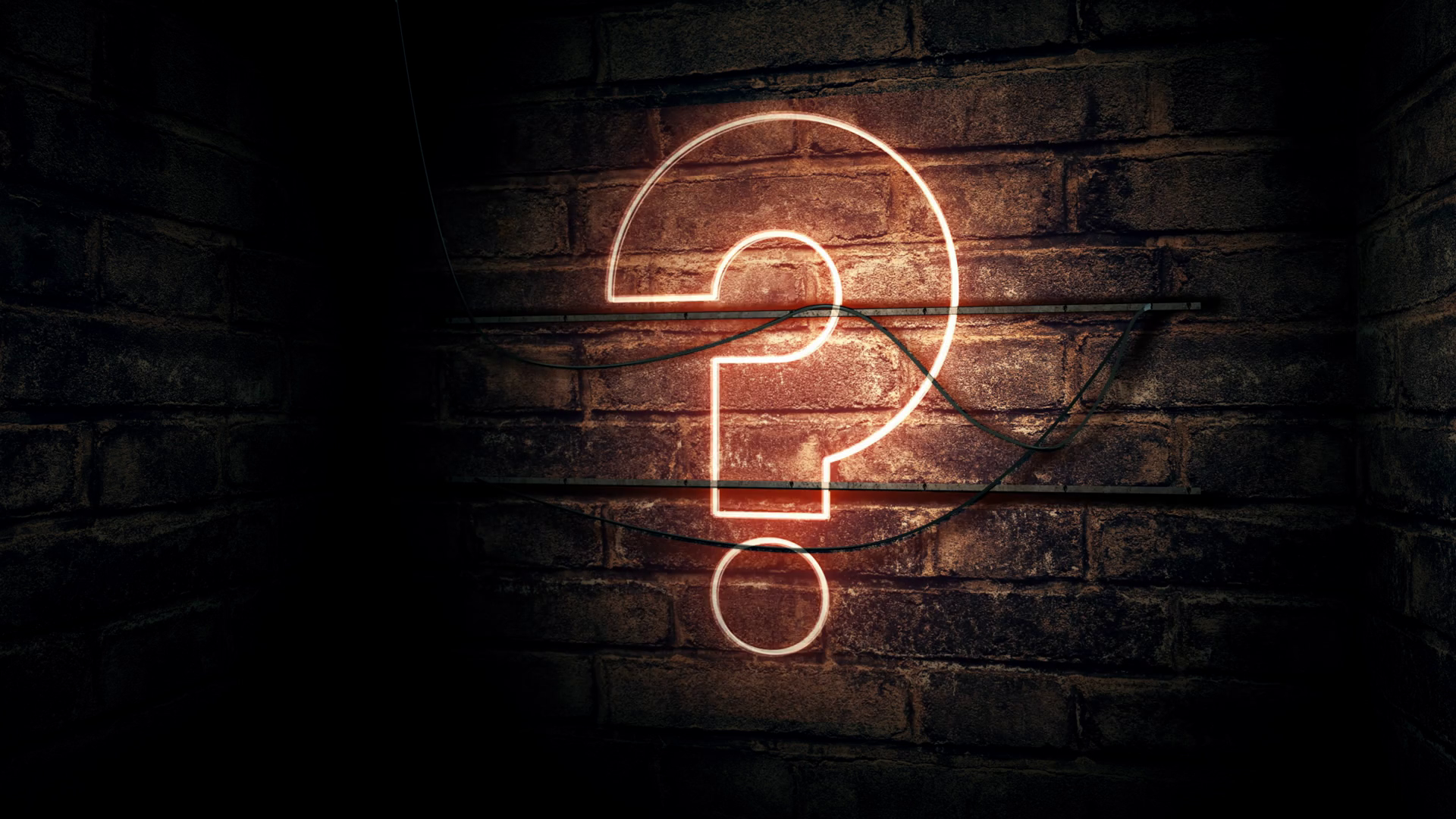 Then two bears came out of the woods…
21 “If you remain hostile toward me and refuse to listen to me, I will multiply your afflictions seven times over, as your sins deserve. 22 I will send wild animals against you, and they will rob you of your children, destroy your cattle and make you so few in number that your roads will be deserted.”
Leviticus 26:22
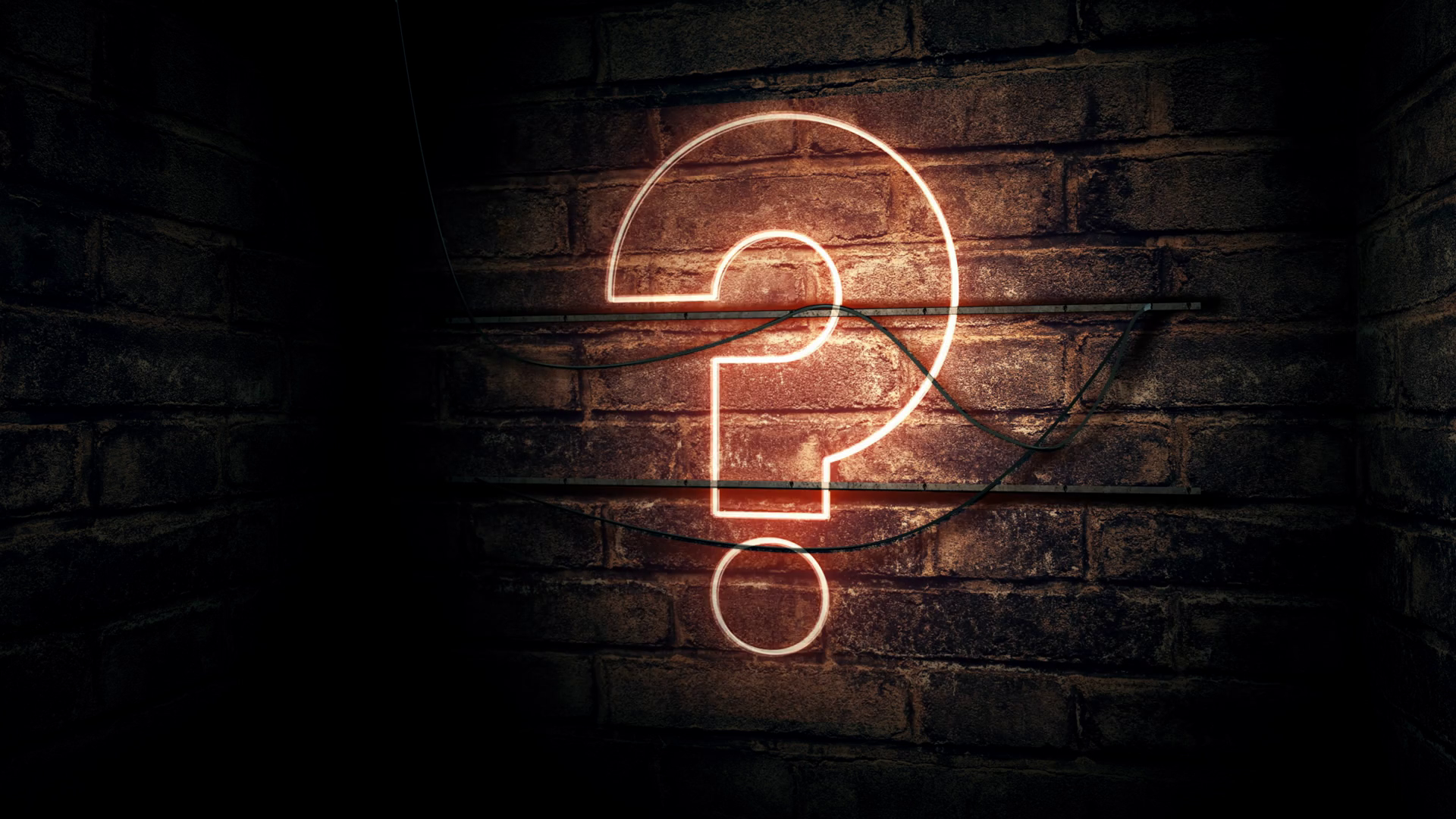 CONSIDER BETHEL AND THE BOYS:
Are there any areas of life that should be sacred where we have become deaf or even hostile to God’s work within it?
CONSIDER THE MOCKING:
Do we ever jeer at people’s calling? Do we compound comparison? Do we tell them that their God-given dreams and aspirations aren’t worth pursuing?
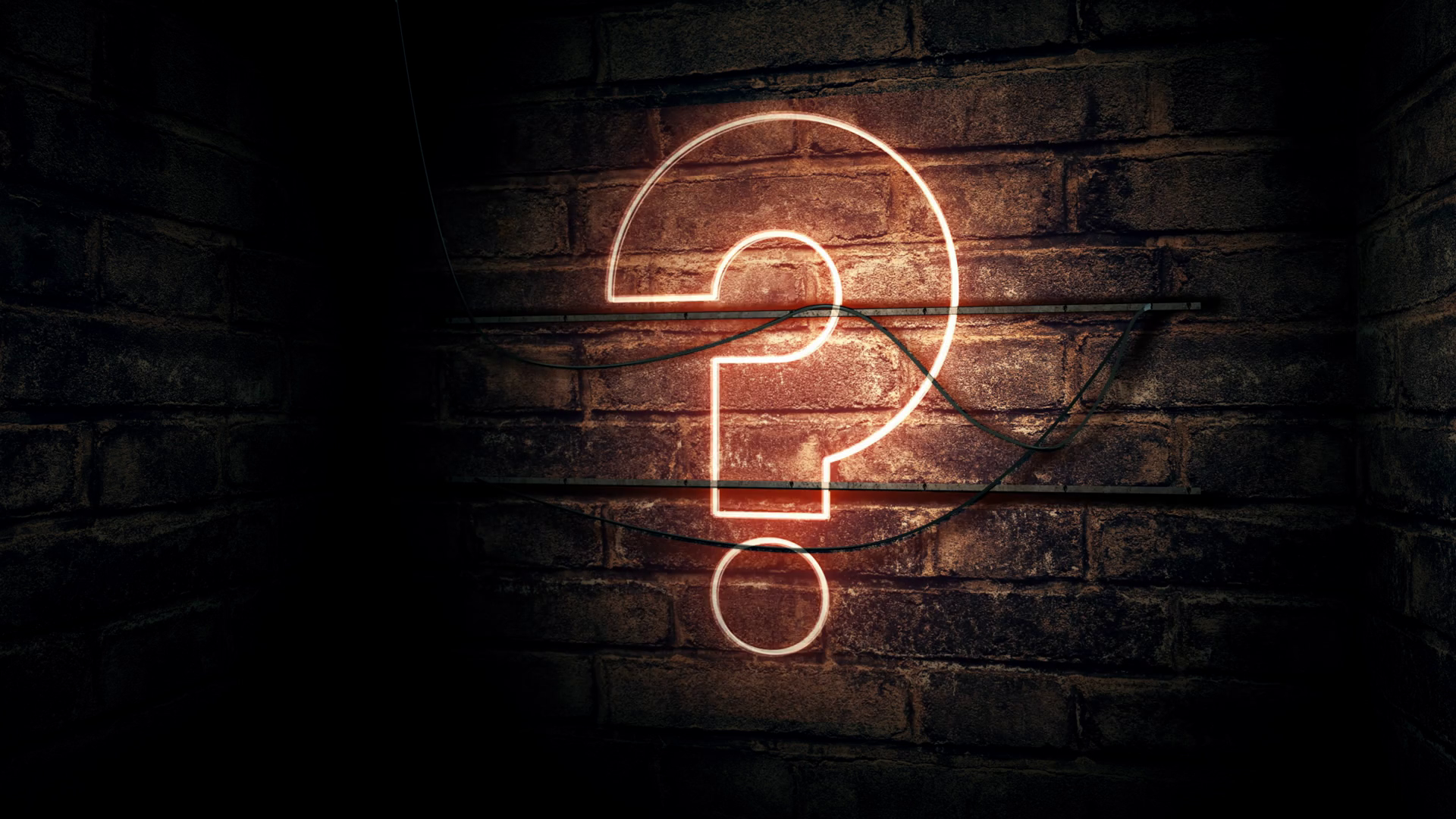 …mauled forty-two of the boys…
In the Bible, 42 represents the struggle between good and evil.
It is associated with suffering and the duration of time the suffering will last.
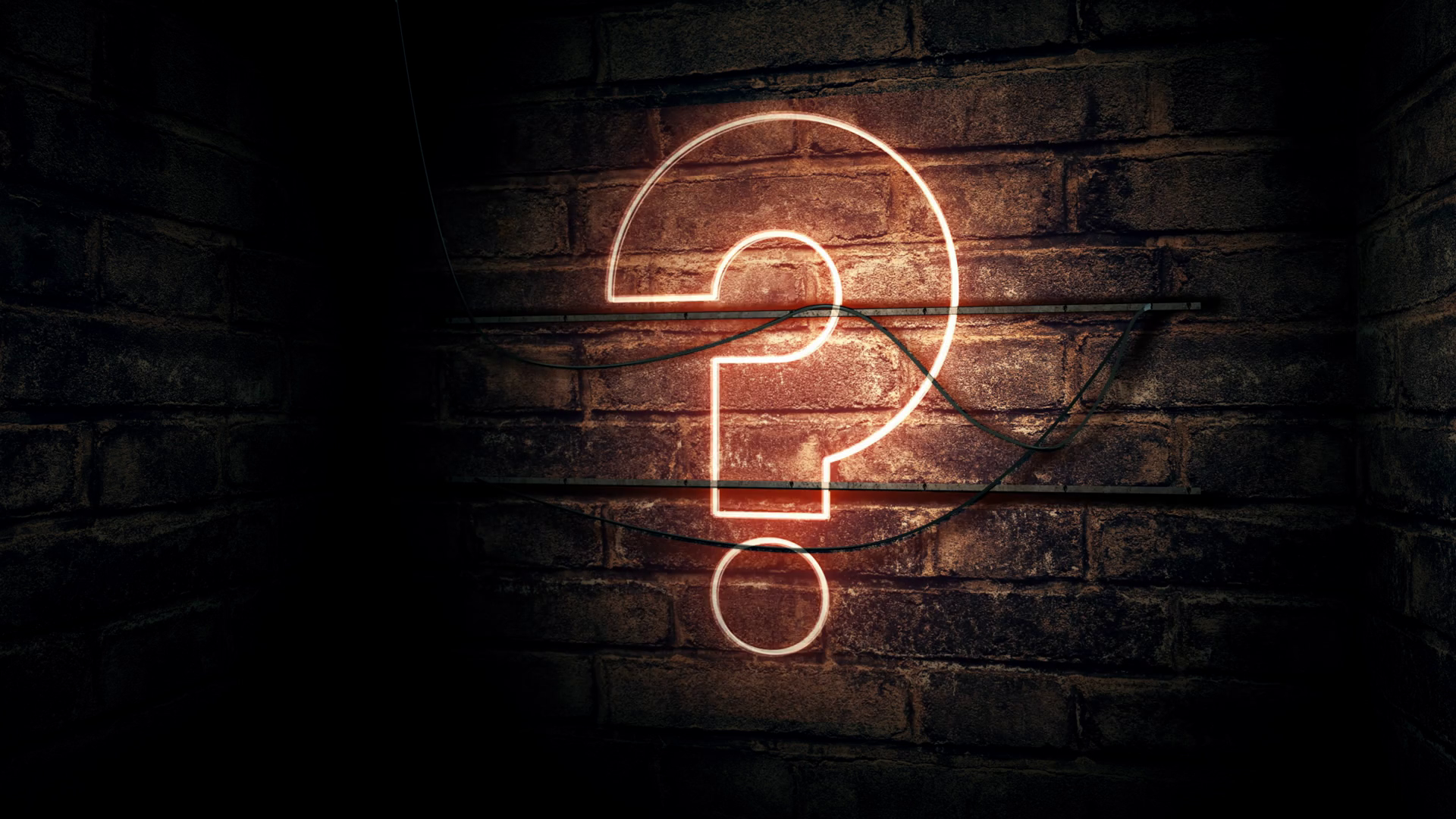 Luke 4:24-30
24 “Truly I tell you,” he continued, “no prophet is accepted in his hometown. 25 I assure you that there were many widows in Israel in Elijah’s time, when the sky was shut for three and a half years and there was a severe famine throughout the land. 26 Yet Elijah was not sent to any of them, but to a widow in Zarephath in the region of Sidon. 27 And there were many in Israel with leprosy in the time of Elisha the prophet, yet not one of them was cleansed—only Naaman the Syrian.”
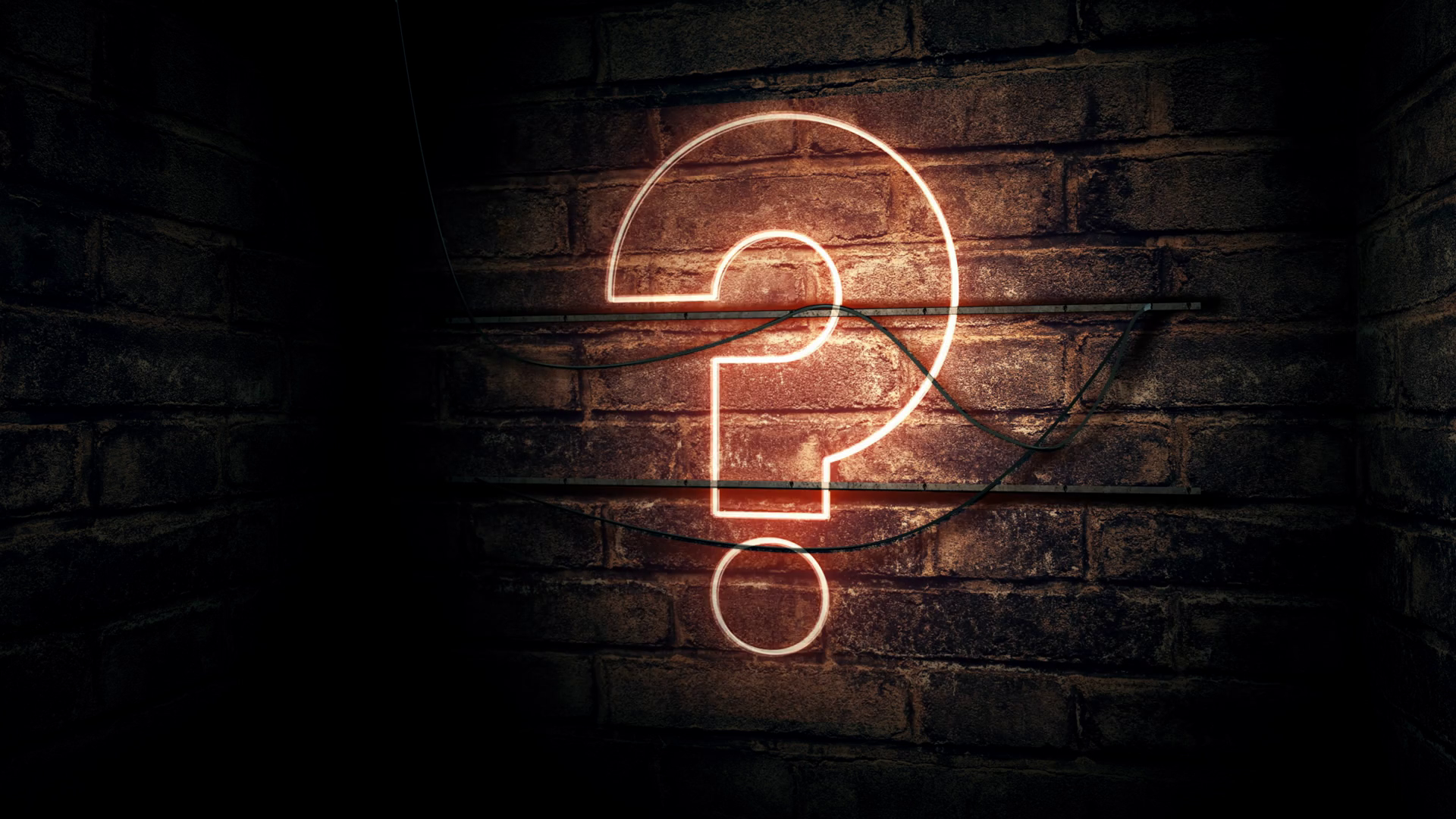 Luke 4:24-30
28 All the people in the synagogue were furious when they heard this. 29 They got up, drove him out of the town, and took him to the brow of the hill on which the town was built, in order to throw him off the cliff. 30 But he walked right through the crowd and went on his way.
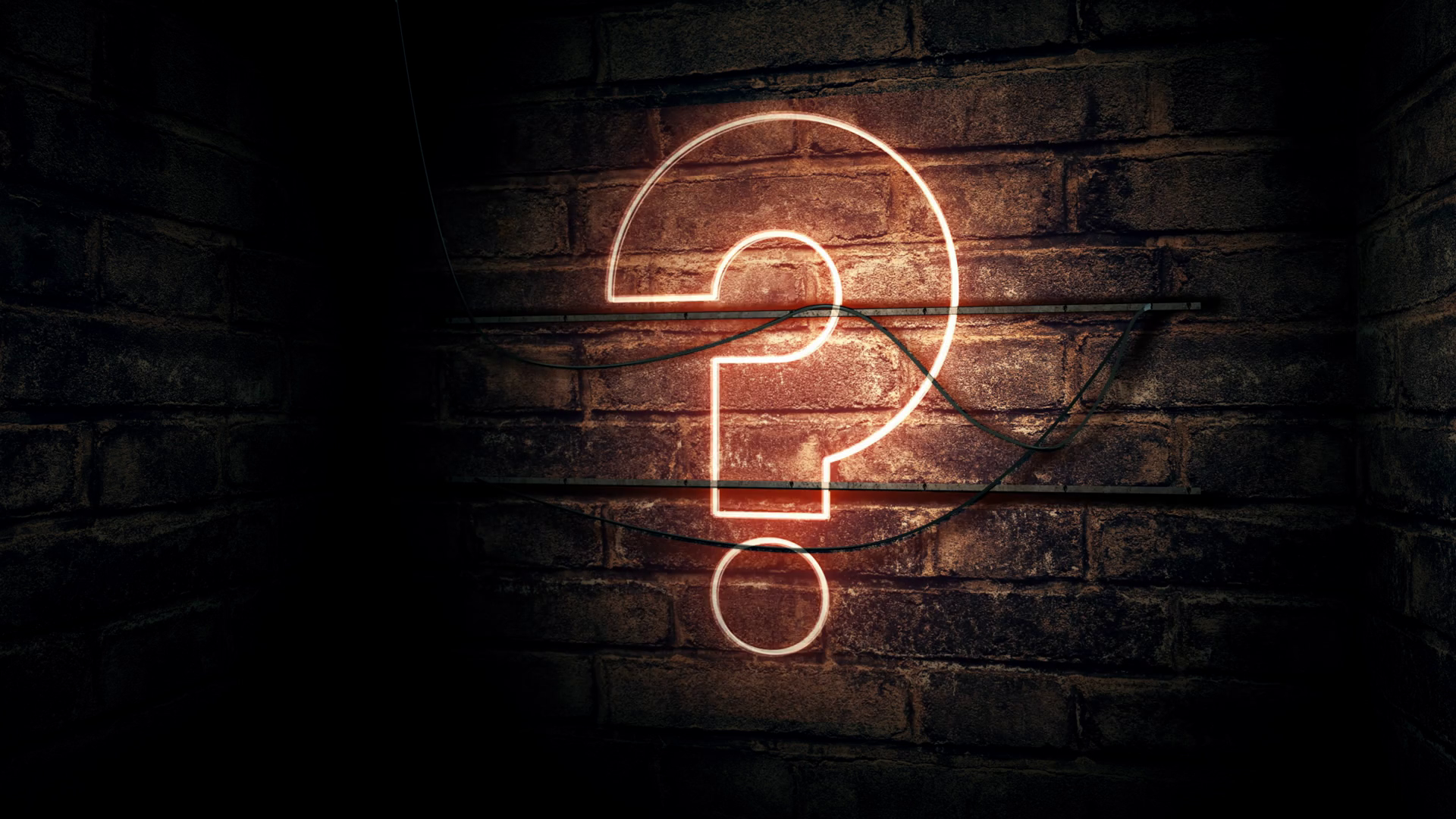 CONSIDER THE 42 MAULED:
If you find yourself as the one disheartened and jeered at…what does it look like for you to walk through that crowd, knowing that in the resurrected Christ it is a new era?